Gas Operations
Line of Progression
Update


General Construction Gas Department
October, 2014
Overview of the New Lines of Progression
Background
New Agreement
What’s Changed
Implementation
Q&A
Resources
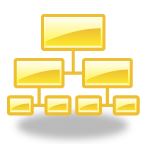 What are the Lines of Progression?
Lines of progression are the career paths that employees can choose to take.
The last time we did a broad look at our lines of progression was nearly 50 years ago. As you can imagine, a lot of things have changed since then.  Many of our existing line of progressions don’t reflect today’s job duties, processes, technology, training requirements and tools.
Agreements are the result of nearly 2 years of collaboration between IBEW and PG&E .
Workgroups and Classifications
Gas Field Service
Gas T&D Pipeline Operations & Maintenance
Maintenance (including I&R)
Transmission Pipeline Clearances Operations (TPCO)
LNG/CNG Operations 
Transmission Gas Systems Operations
Station Operations
Gas Transmission & Distribution Operations (T200)
Corrosion
Compliance
Construction and Equipment
Welding/Crew Foreman
General Construction Gas (T300)
Construction and Equipment
Welder
Inspection
Tapping
Overview of the New Lines of ProgressionGeneral Construction Gas Department
Highlights of New LOPs
Create career paths, allowing employees to develop their expertise in a focused area.

Consolidate classifications and remove outdated classifications.

Standardize training and operator qualifications (OQs for each classification, maximizing training effectiveness and removing unnecessary training).

Create internal inspector workforce.

Establish joint committees to:
Address transitional and staffing issues
Continue discussions of job definitions 
Develop training programs and entrance exams
Discuss lead classifications
New Classifications
Pipeline Inspector with CWI 
The Pipeline Inspector is qualified Company representative who may perform all of the duties of the Inspector and Utility Inspector. Provide direct oversight of transmission and larger or more complex distribution construction projects involving steel or plastic pipe.
Construction Inspector
The Inspector is a qualified Company representative who performs direct oversight of all Applicant or Contractor installed facilities. This includes distribution steel pipeline coating projects, complex projects, large commercial, industrial and major residential projects, distribution line extensions, service extensions, and replacement of overhead with underground electric facilities. May be assigned to inspect coating on transmission pipeline projects.
Utility Construction Inspector
The Utility Inspector is a qualified Company representative who performs direct oversight of Applicant or Contractor installed facilities limited to plastic distribution systems and smaller underground projects.
Future Lead Inspector Classifications
        Lead Pipeline Inspector – CWI and Lead Inspector
	Oversight Committee will continue to discuss these
Details on requirements and training are listed in LA14-39 and on LOP Intranet and IBEW 1245
Consolidated Classifications
Senior Gas Construction Operator
Combines Tractor Operator, Driller, Trencher Operator, AND Crane Operator – GC Gas
In addition, this classification will include operation of Directional Boring and other Drilling Equipment and operation of Tractor End-Dump Equipment. This classification remains equal to the Backhoe Operator and will be next higher to the newly created Gas Construction Operator. 

Gas Construction Operator 
Combines MEO– GC Gas AND Fieldperson – GC Gas
This consolidated classification will have a seven step wage progression beginning with the current start step of Fieldperson and ending with the current top step of MEO.
Fieldperson	        	         	Construction Operator
MEO		

Crane Operator	          		
Tractor Operator
Trencher Operator			Sr Construction Operator
Driller
Temporary Upgrade Time for Consolidated Classifications
Consistent with the intent of Subsection 304.1(b), employees who have been temporarily upgraded in the past will be given credit for all such upgrades when promoted (or combined), based on the wage rate previously earned in such classifications.
Present Incumbent Only Classifications (PIO)
Working Foreman C (PIO)
Will remain next lower to working Foreman B, also eligible for the new Inspector classifications

Drilling Working Foreman C  (PIO)
Designated as PIO in 2005

Gas Mechanic (PIO)
Classification is within GC M&C
Obsoleted Classifications
GC Installer 
No incumbents.

Carpenter B – GC Gas
Carpenter B - Gas employees will be placed in the retitled Carpenter – Gas classification. 

Trencher Operator – GC Gas
No incumbents.

Driller
Incumbent placed into the new Sr construction Operator—GC classification
Tapping Technician
Joint Committee to develop a Tapping Technician Training program
Employees who hold the classification of a Welder – GC Gas or Welder – GC Gas (In-Service) Welder will continue to maintain Section 305.5 preferential consideration to the Tapping Technician classification
In the event Welder – GC Gas or Welder – GC Gas (In-Service) employees decline the promotion to a Tapping Technician vacancy the parties agree to provide promotional opportunities to internal GC Gas employees in the following classifications: 
Senior Construction Operator – GC Gas 
Backhoe Operator 
Construction Operator - GC Gas

Note: Exhibit II General Construction Promotion-Demotion Geographic Areas identify Gas Construction Technical Classifications as Area 8 (Promotion – Demotion Area System-Wide).
Next Lower/Eligible Tables
Inspection
Next Lower/Eligible Tables
Construction
Next Lower/Eligible Tables
Welding
[2] Eligible in the event Welder – GC Gas (In-Service) or Welder – GC Gas decline promotion to Tapping Technician
LOP Illustration
Implementation
GC Gas Joint Oversight Committee
George Unsworth
Mike Robertson
Steve Lange
Don Hendrix
Mike Frasu
Mark Rolow
JV Macor
Casey Barker
Rick White
Jerry Rice
Joel Mannie
Ron Huggins
John Fiske
Jodeane Fischer
Greg Cocard
*Previously established under the direction of the JATC.
Next Steps
Company to combine/consolidate classifications, as applicable
Wage adjustments, as applicable
Employees update TP sheets for new classifications
Vacancies to be filled
Create new bid codes and post in promo-demo areas (305.7i)
Employees submit bids
Training will be developed and reviewed with Oversight Committee and JATC
More information will be distributed
Resources/Contacts
Questions?